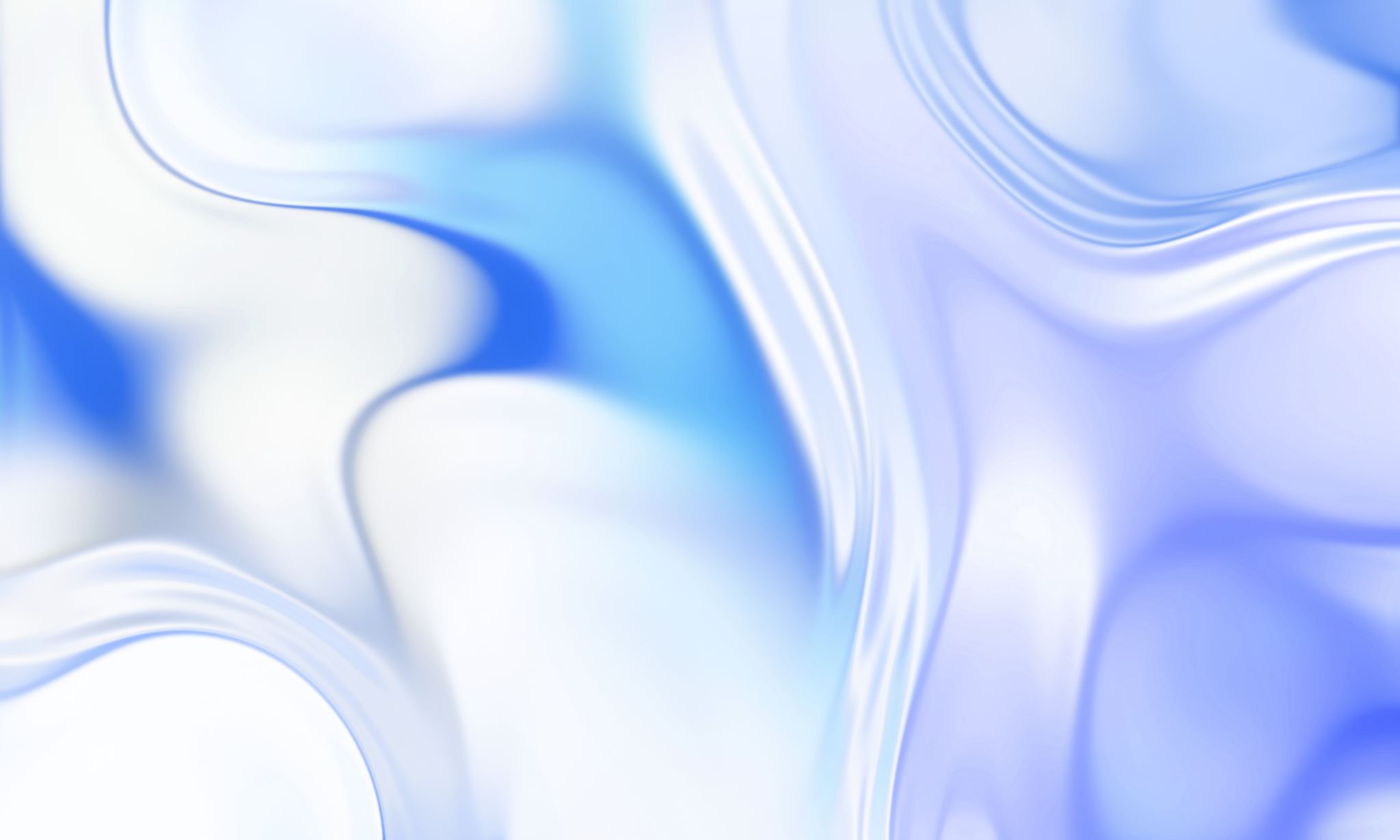 神話還是歷史？
福音書是可信的歷史文献嗎
[Speaker Notes: 信任是我们每个人每天生活的基石。相反如果没有了信任，人生的每一件事都会变得非常艰难。发达国家和落后国家最大的区别不是某些物质和服务的缺乏而是社会生活中的信任程度。]
為什麼相信福音比相信其它好消息難
人們難以相信
一堆我們從未經歷過的神蹟
一個被稱爲神兒子，將決定你我靈魂命運的人—耶穌
人們不願意相信
信仰要求我們改變對世界對自己的看法
改變生活的重心和方式
[Speaker Notes: 我们的信任当然不是无条件的。我们不会自动相信听到看到的每一个消息。我们会考察消息的来源。我们会把新消息和已知的事实，已有的信念比较，看有没有冲突，冲突能不能解决。当我们讨论信任福音书时，我们会用这些同样的方法。我们说过福音这个词字面的意思就是好消息。但是信任福音这个好消息和信任朋友告诉你的一个大减价的好消息有所不同。福音书里有一些非凡的宣称。它记载了一些我们从未经历过的神迹，它讲到一个人：耶稣，说他是神的儿子，说他是我们生命的主人，会决定你我灵魂的命运。这是人们不那么容易相信福音的其中一个原因。是一个原因，不是唯一的原因。另一个人们不相信福音的原因是人们不愿意相信。世人有时会批评基督徒说你们相信只是因为你们愿意相信，因为基督教许诺你们永远的生命，死后的天堂等等，你们希望它是真的，所以相信它。这个批评有一定的道理。基督徒确实不能把信仰变成wishful thinking。但另一方面，很多人不信也是因为他们不愿意相信。因为基督的信仰要求门徒改变对世界对自己的看法，改变生活的重心和方式。这对任何人都不是轻易的事。也因为这两个原因，同样是好消息，基督徒去告诉朋友大减价的消息要比去传福音容易的多。大减价不那么难以置信，而且人人愿意相信它。相信耶稣，跟随耶稣从来都不是容易的事，但是它值得。]
為什麼相信福音是歷史這麼重要
信仰的核心不是我要怎麼做才能贏得神的喜悅，而是耶穌為我做了什麼，使我相信就可以得救
聖經和人類歷史反覆證明人無法自救。神差派獨生愛子來到人類歷史中，犧牲自己贖了人的罪，死裡復活爲人帶來希望
這個好消息是我們得救的緣由和憑據
[Speaker Notes: 也是因为这些原因，有的人把福音书当作神话故事来看，里面的神迹就像西游记一样是吸引人们眼球的东西。认为重要的是这些故事里的教导。你要舍己为人，你要宽恕，要怜恤，要爱人如己等等。
耶稣的道德榜样和人生教导很重要，但不是福音书最重要的地方，也不是基督教信仰最重要的地方。这个信仰最核心的部分不是你要怎么做才能蒙神喜悦，才能得救，而是耶稣为我们做了什么，使我们相信他就可以得救。神告诉了我们应该怎么做，神也把良知放在我们每个人的心里，我们都知道对与错，但我们做不到，我们总是亏欠神的荣耀，离他创造我们时希望我们的样子相差太远。这些不是福音书里的新道理，是旧约圣经反复讲的人的罪，罪是偏离了靶心。靶心不是神的道德标准，是神创造我们时希望我们成为的模样。人们会抱怨神的道德标准太高了。神为什么要用不可能的高标准要求我？这是误解了罪，罪是我们不要按神造我们的心意去生活，要用自己取代神。当这个靶子没射中后，其他的很多事都变得不可能了。因为这些不可能，神有了一个新的救赎的计划。不是给我们一本新书教我们怎么做人，也不是兴起一个有魅力的演说家，感动我们改变。这些都没用。神差派他的独生爱子来到世上，来到人类历史当中，为我们的罪死在十字架上，赎了我们的罪，然后死里复活，为我们带来希望。因此相信福音书带给我们的这个好消息很重要。这个好消息是我们得救的缘由和凭据。
如果大家还没有读过马太，马可，路加，约翰四本福音书，我鼓励大家去读一读。这是接触基督教最好的切入点。书并不长，每一本都可以在两小时以内读完。]
质疑福音書真实性的人的主要觀點
耶穌只是一個有革新思想的教師，死後被人神話。福音書裡關於耶穌是神的內容都是後人加上去的
教會為統一思想，維繫權力修改了四福音書的內容，並壓制其他福音
[Speaker Notes: 反对福音书是可以信赖的历史的人主要有两类观点
耶稣只是一个犹太教里有革新思想的教师，他死后被基督徒们神化。福音书里关于耶稣是神的内容都是后人加上去的。现在代表人物是Bart Ehrman. 在网上可以很容易找到他的书和视频
教会为統一思想维系权力修改了福音书的内容，压制了其他福音。用这四本福音书统一了思想。达芬奇密码
这是两个严重的指控，基督徒必须严肃的对待。我们下面的讨论都会围绕这两个质疑。另外有一个相对次要的批评：就是福音书都是基督徒写的，他们写作的目的就是让读者相信耶稣是神，所以他们不是中立的，是有偏见的。这个顾虑是有道理的，但这个顾虑对差不多所有的书都适用。关于足球的书都是球迷写的，写菜谱的人都想让你相信照着做出来的菜会很好吃。他对烹调的看法一定不是中立的。第二，这样的偏见不是我们拒绝相信的理由。一个无辜的人被控告杀人，他和他的家人朋友都会为他辩护。这些人都不是中立的，他们有强烈的动机要说服陪审团相信他无罪，但这不意味着他们的证词是不可信的。我们仍然要根据证词本身来做判断。]
聖經以外的佐證文獻
塔西佗 編年史：寫於AD115年。基督教起源與一個被稱為基督的人，在提比留做皇帝，彼拉多做猶大總督時被處死。其後基督教像疾病一樣快速傳播。旁人稱他們為基督徒。
小普林尼：AD111年抱怨基督徒太多了。描述了敬拜的場景。表明早期基督徒就是把基督當作神來敬拜，並拒絕敬拜其它的神
[Speaker Notes: 圣经以外的文献
塔西陀：编年史 AD115. 提到基督教，起源于一个被称为基督的人，他在提比留做皇帝，彼拉多做犹大地总督时被处死。他说基督教像疾病一样传播很快。他称之为迷信。还说过基督教是妇女和奴隶们的信仰。虽然他对基督教怀有敌意，但他的记录确认了福音书里的几个重要事实。耶稣活动的时间地点，他的死亡，他的称号基督。基督是希腊文受膏者，也就是希伯来文的弥赛亚，救世主的意思。他还指出基督徒这个名称是非信徒起的。信徒后来才采用了这个名称自指。他讲到基督教传播很快，在主后64年罗马大火时，他说罗马城里有大量基督徒。他写道尼录王为了为自己放火找替罪羊，就诬告说是基督徒放的火。这也和教会传统一致。彼得，保罗都在这段时间殉道。这表明基督教在30年时间里已经从犹太地传播到了罗马。事实上，我们从别的资料中确认50年代，基督教已经传到了罗马城。Claudius皇帝曾驱赶犹太人离开罗马 （徒18:2）Suetonius罗马12帝王传里说是因为犹太人和基督徒的冲突。塔西陀没有提到耶稣死里复活的事，但从这个信仰的名称，我们知道从一开始这就是关于犹太人期盼的旧约圣经应许的基督的一个信仰。
小普林尼：AD111，做Pontus总督（土耳其西北）时给Trajan皇帝写信：抱怨基督徒太多了，神庙都门可罗雀了，献祭的肉都没人买了。小普林尼写信的主要目的是向皇帝请教如何对付基督徒。皇帝回信说只需要惩罚那些顽冥不化的。测试的方法就是要求他们向罗马的神献祭。皇帝都知道基督徒只敬拜一位神。他还描述了基督徒总是“天没亮就聚集在一起向基督唱歌，好像他是神一样。”这毫无疑问是在描述敬拜的场景。显示出早期基督徒就把基督当作神敬拜。这与新约圣经里的记录是完全一致的。腓2:5-11 保罗记录了一首诗歌。里面明白无误的指出基督就是神。腓立比书写于50年代，这首歌的年代就更早。
基督教的迅速而广泛的传播为后代基督徒修改福音的说法带来了困难。在那个没有印刷机，没有广播电视互联网的时代，要想在一个广大的帝国里修改已经广泛传播的消息是非常困难的，尤其基督教当时并没有一个强大的中央组织，可以有资源来做这样的事，如何说服别人，如何毁掉原来的记录？更何况做基督徒是一个没有油水反而要冒很大风险的事，谁要来改变福音的内容，他是如何做到的？这是认为福音被修改过的人需要回答的问题。另外如果福音的内容，比如耶稣是神，复活这些是一世纪晚期耶稣门徒慢慢离世以后新加上的，那就需要回答没有这些基督教是如何这么快传播的？]
基督教的傳播是一個奇蹟
它在教主死後才開始傳播
耶穌的死法使多數猶太人認定他是被神詛咒的。和蘇格拉底之死相比，耶穌既不英勇也不從容。它的傳播在本國本族和世界的優勢文化中都有致命缺陷
基督教背后没有帝国的军队，不借助征服和外交
没有稳固的种族基础，人们不是生而成为基督徒而必须重生。没有庙宇，献祭，没有有效的管理组织机构
它宣称别的神都是假的。没有融合同化的余地
它的平等思想对等级森严的古代社会的稳定有潜在的威胁。
其它宗教，思想得以成功传播的机制它几乎全都没有。它有什麼？門徒甘心就死為主見證，犧牲自己服事他人，與世間智慧完全顛倒的生活方式。
[Speaker Notes: 它在教主死後才開始傳播，暗示他死后发生了一些事，给传播提供了动力。1世纪很多运动，领袖死了，要么就终止了，要么选个新领袖，说领袖复活了是从没有过的事
耶稣的死法使多数犹太人相信他是被神咒诅的。把耶稣的死和苏格拉底的死相比，既不英勇也不从容，无法吸引爱智慧的希腊人。在它产生的本国本族中，在世界的优势文化中都有先天的致命缺陷
基督教背后没有帝国的军队，不借助征服和外交
没有稳固的种族基础，人们不是生而成为基督徒而必须重生。必须靠人来传福音，没有庙宇来献祭，没有和生活历史文化成为一体。没有有效的管理组织机构
它宣称别的神都是假的。没有融合同化的余地
它的平等思想对等级森严的古代社会的稳定有潜在的威胁。塔西陀的评论，这是一个引起动荡的信仰
其它宗教，思想得以成功传播的机制它几乎全都没有。它靠什么吸引人？门徒显露的是令人惊诧的能力。他们勇于就死，牺牲自己服事他人。与世间智慧完全颠倒的生活方式。]
马太，马可，路加，约翰，四福音书
为什么是这四本？最早写成，最早流传，最早被各地教会共同接受
Papyrus 45： AD 220年前后，包含了四本福音书的片段
穆拉多利残篇：AD 170 年，最早的新约圣经目录
成书年代：一世纪50-90年代。70年耶路撒冷的覆灭
福音书中的大量细节表明作者是生活在犹太地的犹太人
[Speaker Notes: 为什么是这四本书？不是因为原先有几十本记录耶稣生平的书，后来教会为了打击异己，巩固权力选了这四本书做正典。不是的。原因是这四本书是最早的福音书，也是早期教会共同接受的关于耶稣生平的原始资料。都柏林的Chester Beatty图书馆里藏着一套古卷Papyrus 45. 大约在220年前后写成。它包含了马太马可路加约翰四福音书和使徒行传。所以那时这四本书已经作为正典被收录在一起了。而更早的，写于170年前后的穆拉多利残篇是我们现在已知最早的新约圣经书卷的目录，里面记录的书卷都在我们现在读的圣经里面。基督教早期一直没有一个中央机构来做关于全教会的决定，但是很奇妙各地的信徒对基本的教义，圣经的经典的看法是基本相同的。我们相信这是神的工作。佛教也没有一个中央机构，佛教教义随时间地域不同差别极大。这是基督教历史另一个很神奇的地方
年代：50-90年代，非基督徒学者认为福音书是在70年后写成的，因为书中对耶路撒冷覆灭的预言不可能在70年以前做出。这里耶稣不是神无法预言是他们逻辑的前提，而不是论证的结果。使徒行传结尾于60年代初，路加仍与保罗在一起，70年耶路撒冷的覆灭，基督徒大多在围城之前离开了耶路撒冷
福音书中的许多细节显示书的作者是生活在犹太地的犹太人。马太马可约翰把加利利湖称为海，因为湖边的当地人就是这么叫的。路加把它称为湖。西蒙和玛丽亚是犹太地最常见的名字，犹大福音里只出现了2个犹太人名字：犹大和耶稣，和一大堆非犹太名字。因为这些后来的福音的作者都是非犹太人。没有相应的知识。同样在那个没有图书馆互联网的时代，非犹太人说不出从加利利到耶路撒冷路上会经过哪些小镇。圣经的作者知道，多马福音中没有提过任何地名，腓立福音只提到耶路撒冷和拿撒勒。]
福音书里记录的是耶稣的原话吗？
今人与古人在记录历史时有两点不同
引号和逐字的引言是近代的发明
古人的记忆力比我们好的多
耶稣讲了很多“不中听”的话；耶稣没有讲一些对后来教会很重要的话
耶稣的寓言，人子的称呼
[Speaker Notes: 今天的人和古人有两点不同：用引号来引用别人的话是近代的发明，引号里面的必须一字不差。古人没有这种惯例。而且耶稣很可能是讲亚兰语的，用希腊文写成的圣经本来已经有一个翻译的过程。所以耶稣的话很可能不是逐字的原话。古人的记忆力比我们好很多。不能因为我们记忆牧师讲道内容很难就断定他们不能把耶稣的原话准确记录下来。耶稣讲了一些话很不中听 太7:11你们虽然不好（evil）15:26 称外邦人为狗（一世纪晚期起，传教的主要对象是外邦人） 23:3 要求门徒遵行法利赛人一切教导（法利赛人和基督徒关系一世纪末极度恶化） 在十字架上喊我的神为什么遗弃我。这些都是对传教很不利的，以至于2000年后我们查经这些问题还要一次次被提出，被解释。如果不是耶稣的原话，很难想象为什么要编这样的话。另一方面，耶稣没有讲很多后来的门徒想听的，对教会发展很有用的内容，比如天堂里的生活是什么样的？奖赏是什么？外邦人要不要受割礼。教会的组织架构，权力分配是什么样的？
耶稣喜欢讲parable比喻，寓言。旧约里很少，死海古卷和早期基督徒也很少用。像是耶稣自己的独特风格。撒种的寓言，浪子回头的故事，好撒马利亚人的寓言被广泛认为是文学和道德教育中的杰作。他们都来自于耶稣这个创教的天才是一个比它们被几个后人独立创作出来的可能性大很多。另一个例子是人子这个称呼。四本福音书都记录耶稣自称人子这个不常见的称谓。门徒却很少这样称呼耶稣。]
福音书在流传过程中被改动过吗？
四福音书是人类所有古籍中拥有手抄本最多，离原书时间间隔最短的
最早的福音书全本来自于4世纪初
最早的约翰福音残篇写于125年左右
如果我们怀疑福音书流传过程的保真度，世界上就没有值得相信的古籍了
手抄本内容的一致性
[Speaker Notes: 四福音书是人类所有古籍中拥有手抄本最多的。目前人们在考古挖掘中发现了五千多本福音书的手抄本。最早的包含全文的手抄本来自于四世纪，最早包含全部四本书的残本刚才说了是来自于三世纪初。最早的约翰福音的残篇写于大约125年，就是约翰福音成书30年后. 手抄本数量之多与原稿时间间隔之短都是其它古典作品无法比拟的。如果我们怀疑福音书最初的版本没有流传下来，被后人改动了，那一切的古代经典都不可信了。
这5000多份手抄本的内容是否一致？文字上的差异是很多的。有几千处，但基本上都是字母增减，冠词增加，词序不同这类不影响意思的差别。因为希腊文本身也随着时代在变动。但比较不同版本，不难判断原文。主要有两处添加；可16:9-20，约8:1-11。马可添加的内容全部可以在其它三本福音书中找到，内容上没有争议。行淫妇人的故事是独特的。但不一定不是真实的。也可能是后人把口传的耶稣的故事加了进去。这个故事写的太好了，后代的教会都接受它。与耶稣的性格和教导非常一致。这两处差异是近代考古工作证实的，但基督徒一直都知道，整个中世纪教会的书籍中都指出这两点差异，没有隐瞒。太24:36 “子也不知道” 在一些抄本中被删去。基督徒中也有觉得自己比使徒更懂的，但从福音书内容的令人震惊的高度一致，可以看出多数基督徒对圣经是有敬畏之心的。一本书流传了一千多年，没有什么改动，这是极为罕见的。对比莎士比亚。]
小结
我们今天看到的福音书的内容就是最早时期的原貌
基督教的基本教义存在于最早的教会中
篡改福音书不仅面临可行性上的困难，更无法提出有说服力的动机
在控告基督徒犯了篡改福音书的罪名的法庭上，不知道被告具体是谁，没有目击证人和证物，没有可以自圆其说的动机，没有人得利，找不到作案的方法，绝大多数可能的作案时间都被排除了。相反有大量物证表明福音书的内容从没有被改动过。这会是历史上最容易审理的案件。
[Speaker Notes: 从我们今天掌握的考古发现，我们可以确定以达芬奇密码为代表的认为教会为维系权力而篡改圣经的说法是完全不成立的。在教会获取权力之前，新约正典已经在实践中确立了，福音书的内容就是我们今天看到的样子。在教会获得权力之前，在整个罗马帝国的庞大疆域内以及边疆外的国家（亚美尼亚，波斯，德意志）对福音书的内容进行重大的修改面临巨大的技术和后勤上的困难。
我们还知道把基督当作神来敬拜是最早期的教会开始的（小普林尼，保罗的书信）而在教会内质疑耶稣的神性的观点是在三世纪末才开始具有影响力并在文献资料中展现出来的。认为耶稣是道德教师的说法很难解释基督教早期的迅猛发展，尤其是在与犹太教的冲突和罗马帝国的逼迫下的发展。犹太教不是因为基督徒的道德追求而压制基督教，而是认为基督徒违反了一神的信仰，罗马帝国逼迫基督教是因为基督徒拒绝崇拜帝国的神灵。这些都是新的宗教的特点而不是新道德运动的特点。
我们刚才讨论了篡改福音书的困难。但更难以解释的问题是谁改了它？为什么要改？为权力，使徒的表现；为利益，福音书里没有帮助教会领袖获取地位利益的教导，为大的要服侍人；为建立组织，多收信徒，耶稣屈辱的死亡对在犹太人和希腊人中传播都是巨大的障碍，割礼，律法的问题
如果人们控告基督徒犯了篡改福音书的罪名，审理这个案件的法庭上，没有被告人，不知道是谁改的，没有目击证人和证物，没有成立的动机，没有人得利，找不到作案的方法，绝大多数可能的作案时间都被排除了。相反有大量物证表明福音书的内容没有被改过。我想这会是历史上最容易审理的案件。]